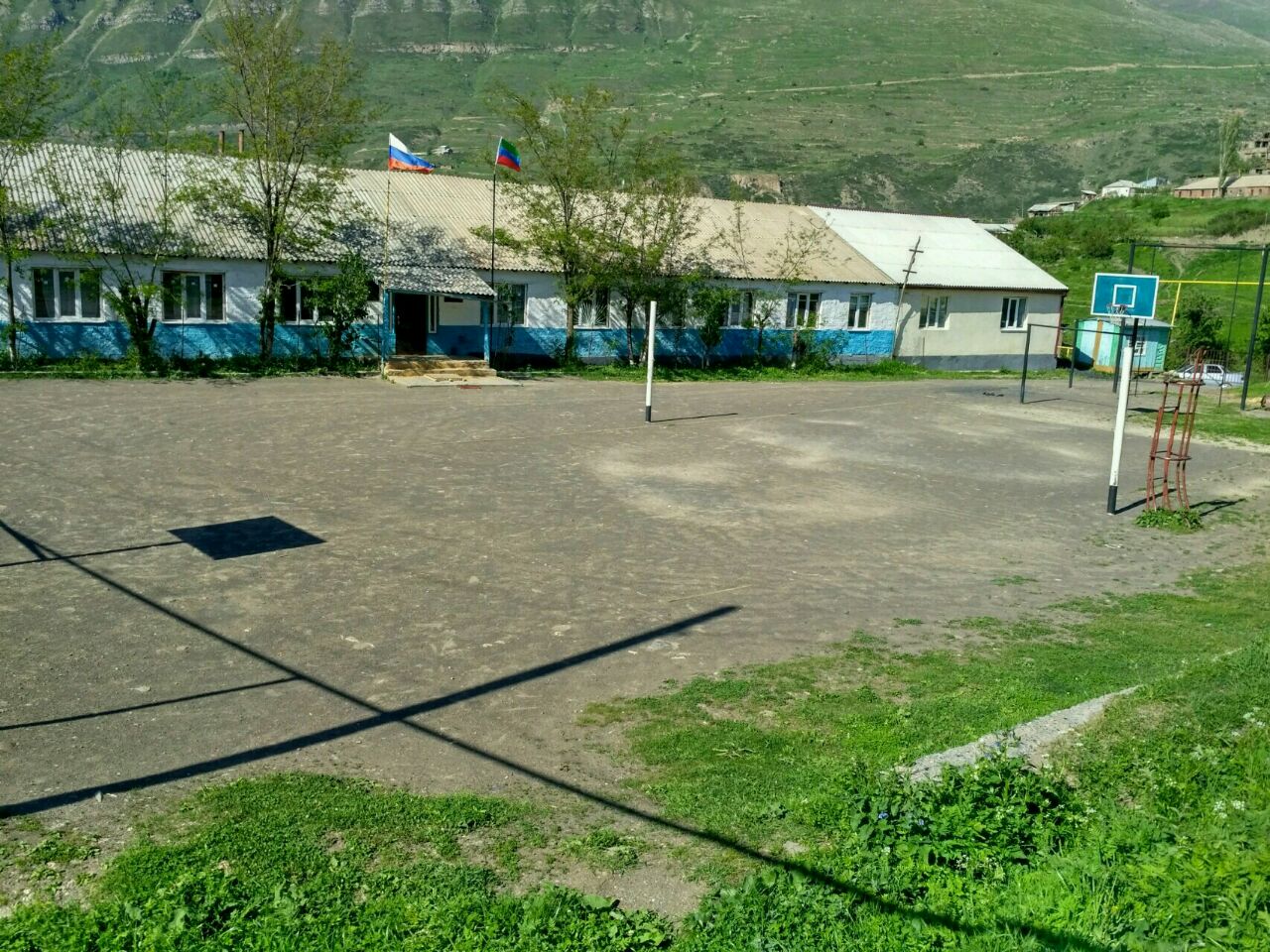 Цумадинский  район с.Хуштада
Муниципальное казенное общеобразовательное учреждение «Хуштадинская средняя общеобразовательная школа – детский сад»
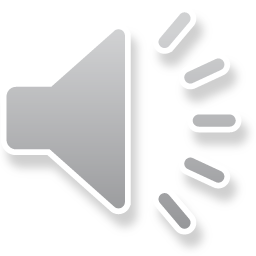 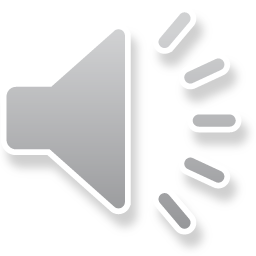 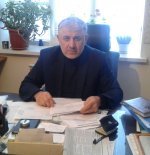 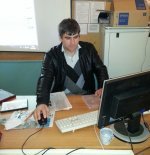 Зам.дир.по в/р – 
Абдулаев Магомед Макашарипович
Директор школы –
 Омаров Шамиль Абдулаевич
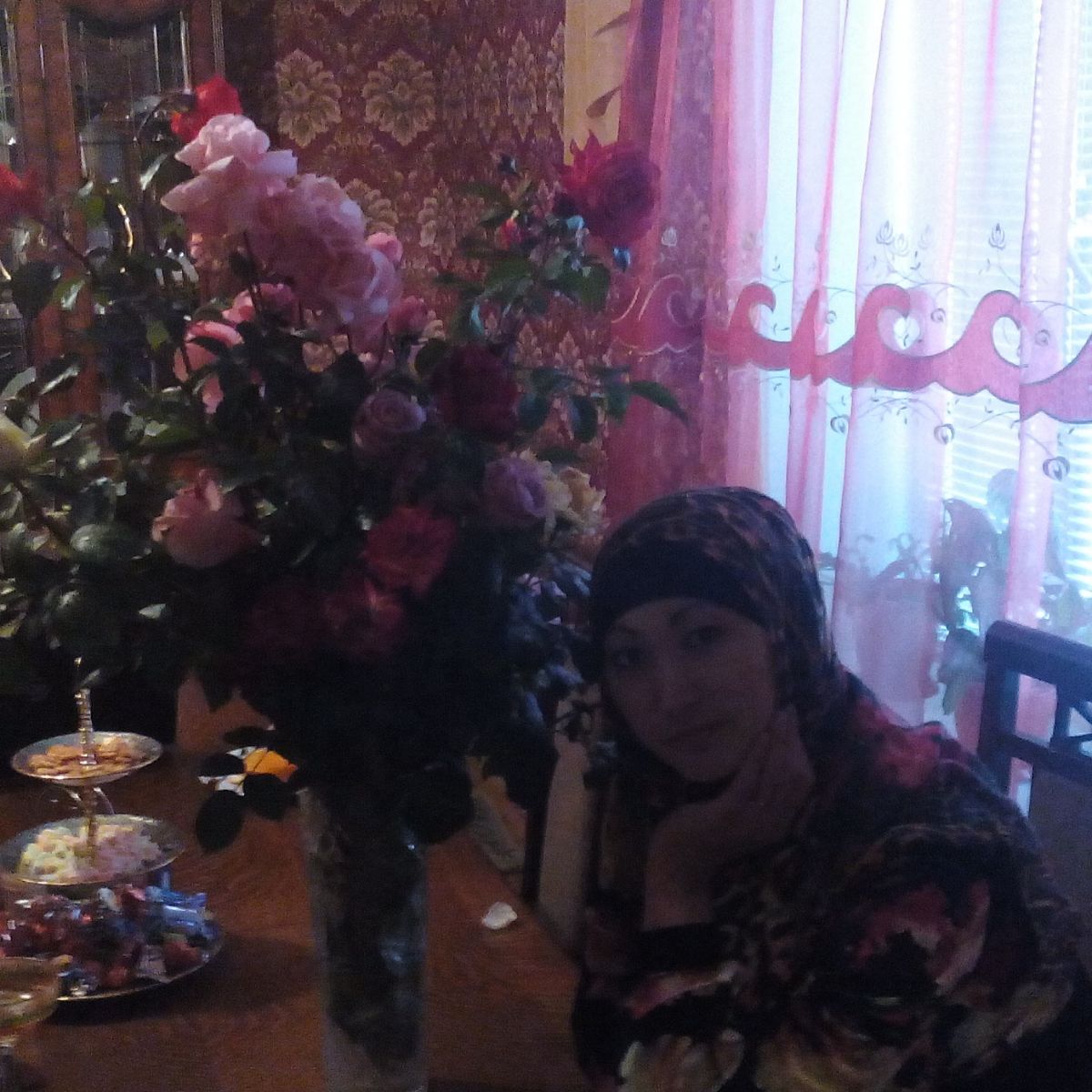 Ст.вожатая –
 Убайдулаева Аида Магомедовна
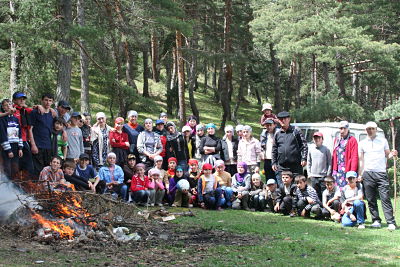 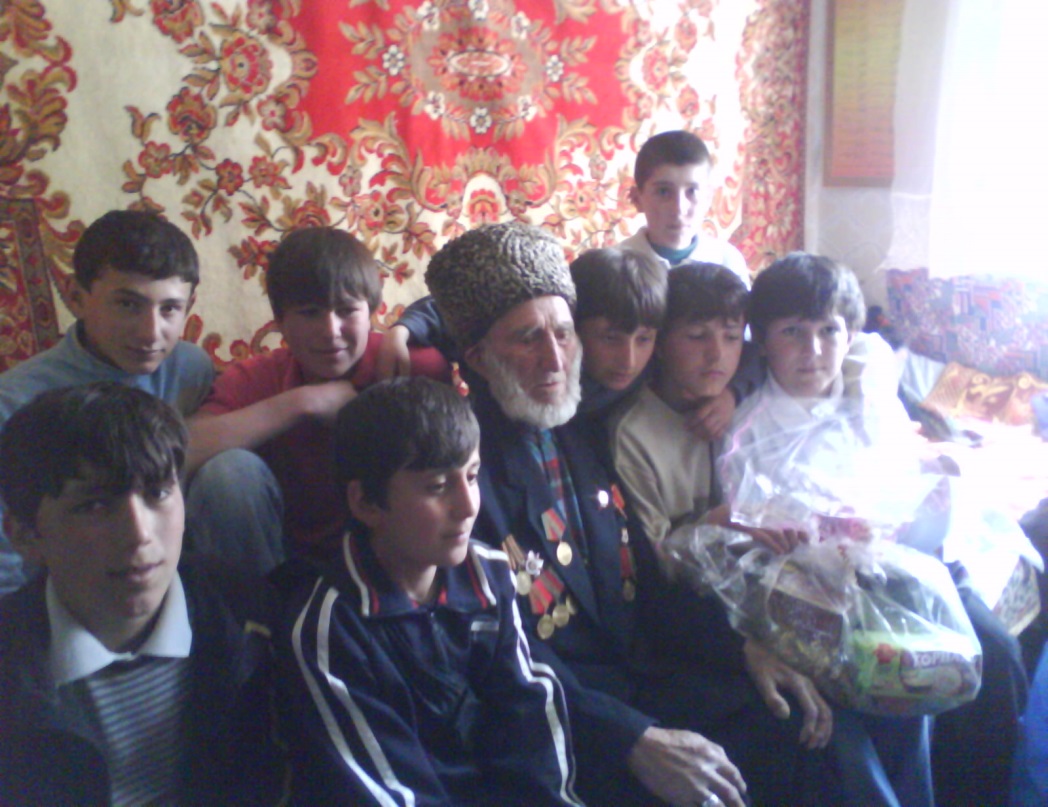 Посещение ветерана ВОВ
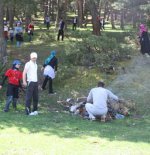 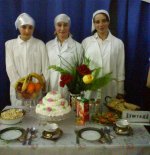 Районный конкурс 
«А ну-ка девочки»
Акция «Чистый лес»
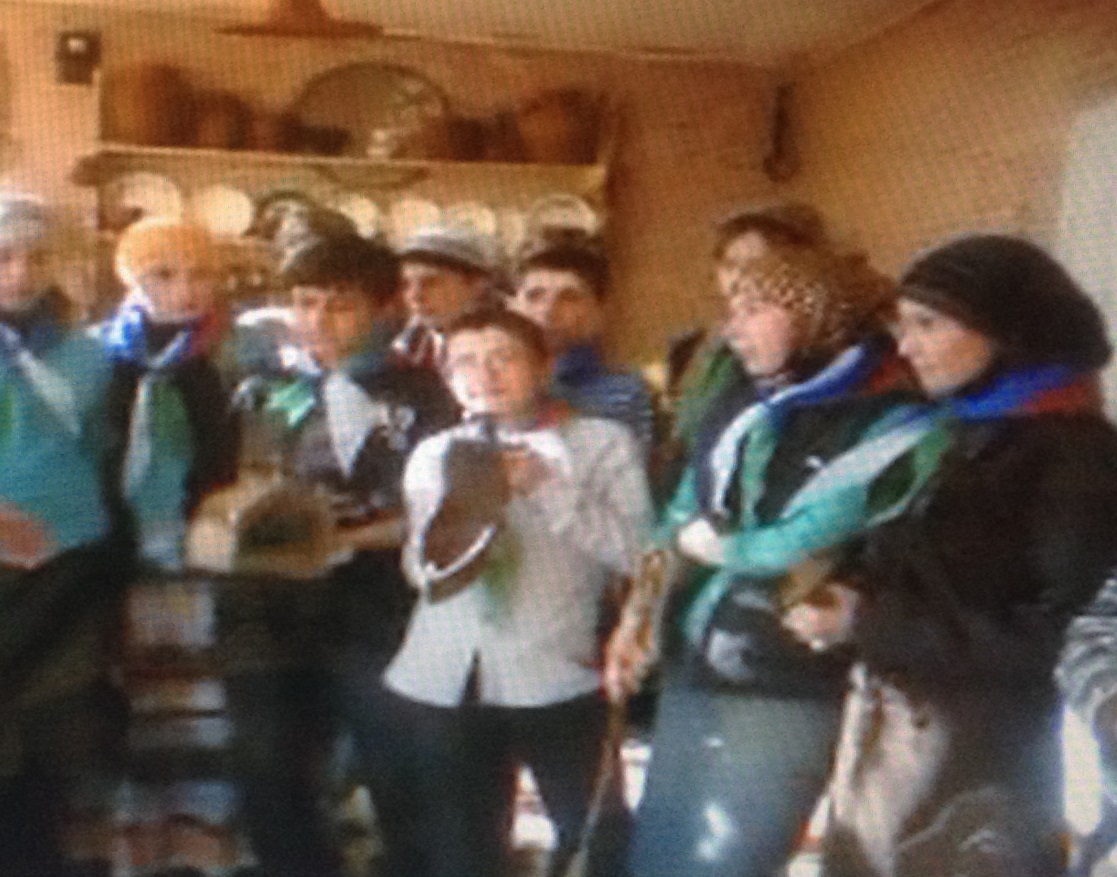 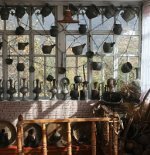 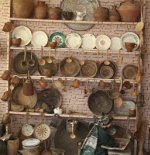 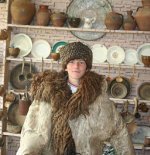 Краеведческий музей МКОУ 
«Хуштадинская СОШ – сад»
Адрес школьного сайта: hushtad.dagschool.com
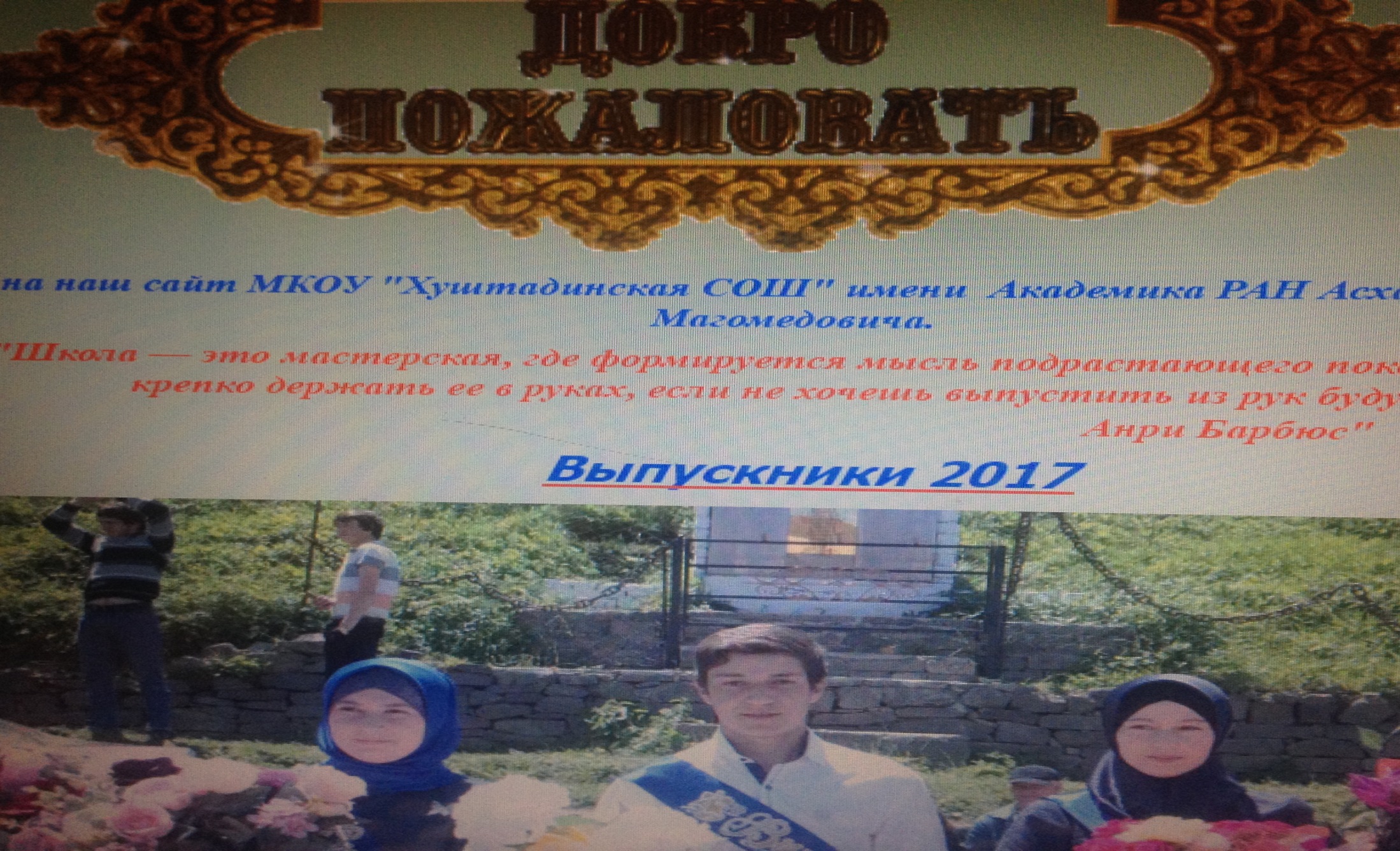 Электронный адрес: hushtadasosh@yandex.ru